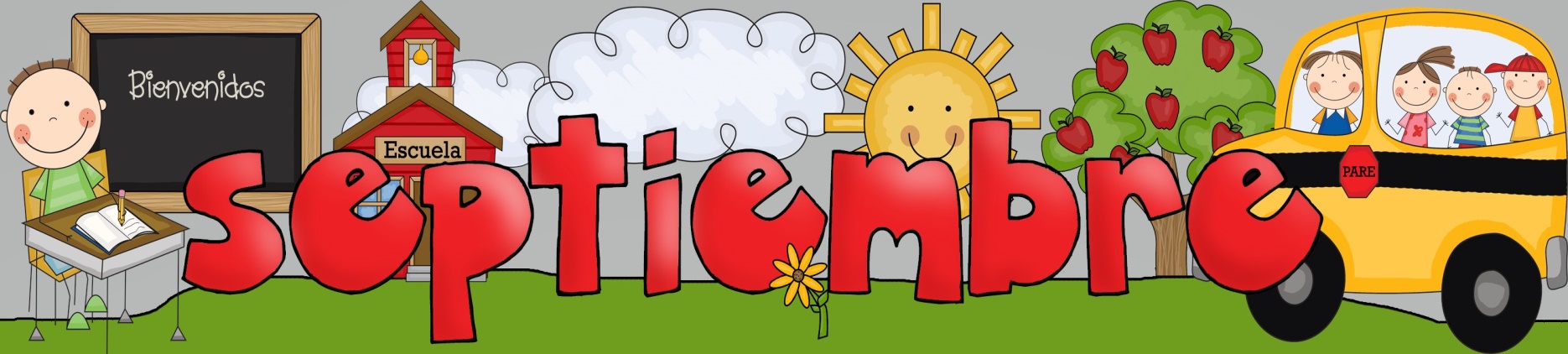 E
I
R
Maneras de comunicarse con nosotras:
Maestra Dual Español: Sra. Lis & Sra. Julia
Maestras Dual Ingles: Mrs. Stacie & Mrs. Marlene
Correo Electronico: lisbgarcia@paps.net, etelcasal@paps.net, stacdasilva@paps.net, marlhernandez@paps.net
Recordatorios
Este Mes
Por favor de ponerle el nombre a todos los artículos que sus hijos traen a la escuela. Por favor de revisar la mochila todos los días porque hay papeles importantes que enviamos a sus casas. Por favor de enviar una foto familiar lo más antes posible. Si tienen alguna pregunta, por favor de comunicarse con nosotras por Class Dojo, correo electrónico o enviando una nota en el folder de su hijo/a.
Queremos darles la más cordial bienvenida a todas nuestras familias. Nos complace mucho iniciar un nuevo año escolar con nuestros estudiantes, tanto nuevos como los que regresan. Este mes, exploraremos los diferentes centros de aprendizaje, aprenderemos las reglas y expectativas del aula y la escuela, y nos conoceremos mejor a través de diversas actividades interactivas y educativas.
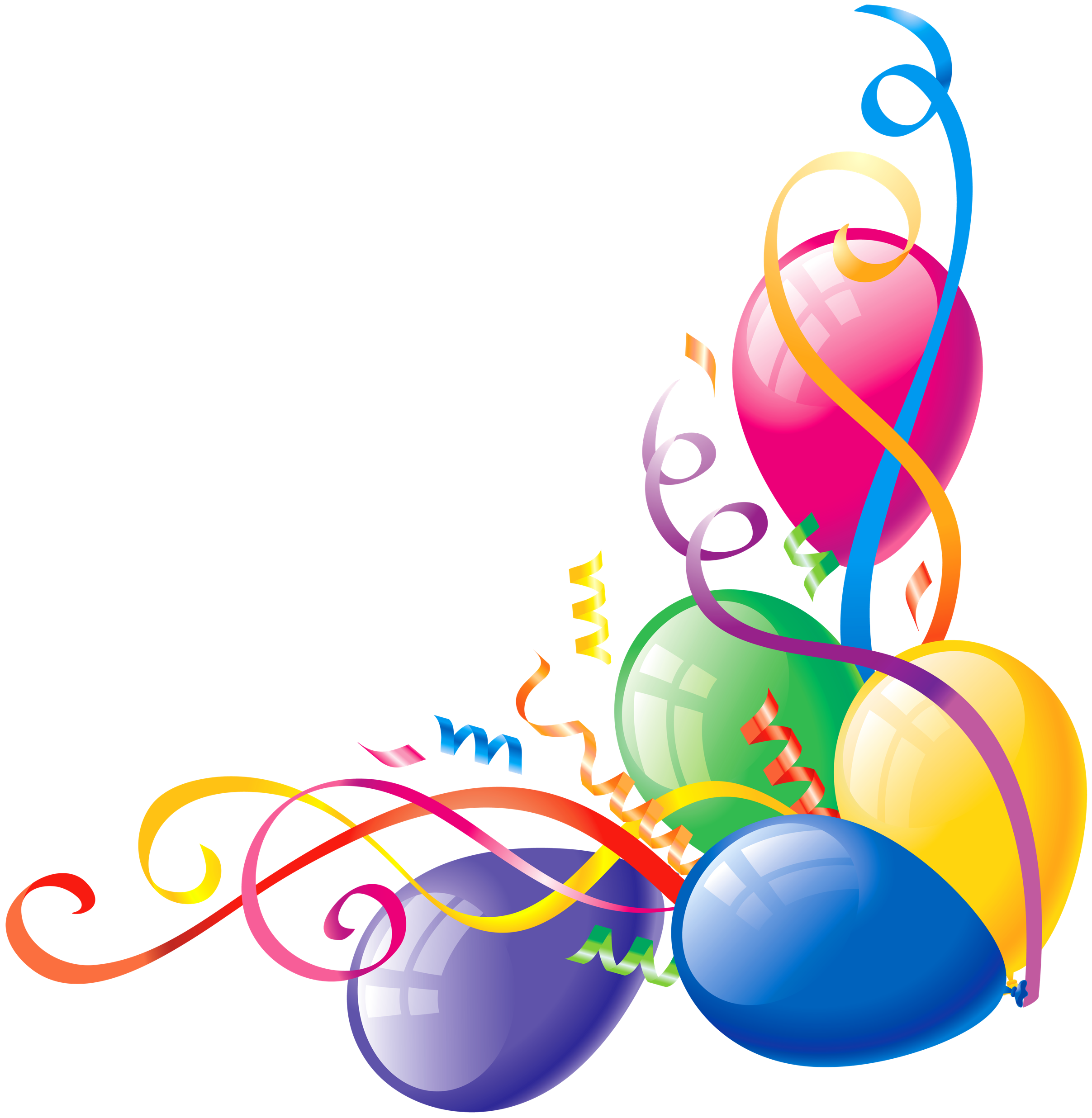 Feliz Cumpleaños
Emil - 7
Sophia P.- 11
Ediel- 17
Matias -27
Sophia V. -30
Viendo Hacia Adelante
Por favor lavar las sábanas y cobijas los Viernes y devolver a la escuela los lunes.
Fechas Importantes
11/9: Vístete de rojo, azul, y blanco
19/9: Café con la Principal a las 9:00 am
16/9-15/10: Mes de la herencia Hispana
27/9: Vístete con la ropa de la escuela
x
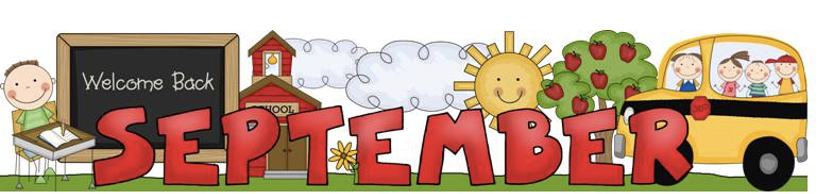 Ways to Contact us:
English Dual Language teachers: : Mrs. Stacie & Mrs. Marlene
Spanish Dual Language teachers: Sra. Lis & Sra. Julia
Our emails: stacdasilva@paps.net, marlhernandez@paps.net 
lisbgarcia@paps.net, etelcasal@paps.net,
This Month
Reminders
Please label all the items your children bring to school. Please check the backpack every day because we send important papers home. Please send a family photo as soon as possible. If you have any questions, please contact us through Class Dojo, email, or by sending a note in your child's folder.
We want to extend a warm welcome to all our families. We are very pleased to start a new school year with our students, both new and returning. This month, we will explore different learning centers, learn about classroom and school rules and expectations, and get to know each other better through various interactive and educational activities
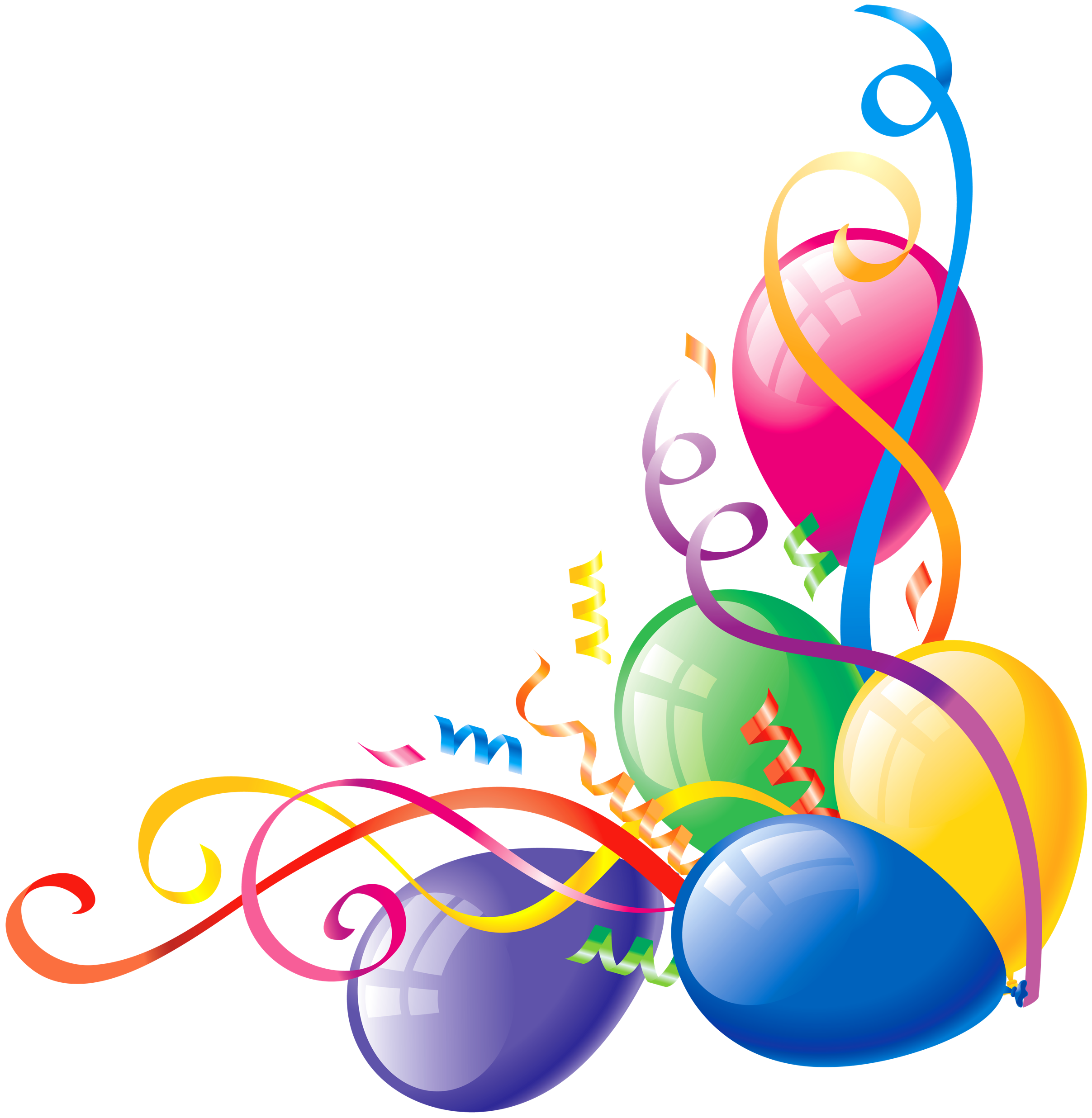 Happy Birthday
Emil - 7
Sophia P.- 11
Ediel- 17
Matias -27
Sophia V. -30
Looking Ahead
Please wash sheets on Fridays and return to school every Monday.
9/11: Wear ed, white and Blue
9/19:: Coffee with Principal at 9:00 am
9/16-10/15: Hispanic Heritage Month
9/27: School Spirit Day: Wear your Cruz Clothes!
Important Dates